Boost Your Energy Today
Presented By | HealthCheck360
Agenda
Tips to boost energy each day
Quick tips
Long-term solutions
[Speaker Notes: To Change a Picture
Right click on the picture you want to change, click “change picture,” then “from a file.” 
O:\Wholesale Sales & Marketing\1. HealthCheck360\8. Templates\PowerPoint\Photos for PowerPoint]
Quick Tips
Get moving
Get blood flowing
Yoga
Drink some water
Have a healthy snack
Complex carbs + protein
Get outdoors
[Speaker Notes: To Change a Picture
Right click on the picture you want to change, click “change picture,” then “from a file.” 
O:\Wholesale Sales & Marketing\1. HealthCheck360\8. Templates\PowerPoint\Photos for PowerPoint]
Quick Tips
Listen to some music
Sing!
Have a laugh
Turn the temperature down
Cold water face splash
Focus on your posture
Use scent
Peppermint, citrus, jasmine, rosemary, eucalyptus
[Speaker Notes: To Change a Picture
Right click on the picture you want to change, click “change picture,” then “from a file.” 
O:\Wholesale Sales & Marketing\1. HealthCheck360\8. Templates\PowerPoint\Photos for PowerPoint]
Long-term solutions
Sleep
REM and non-REM
3 stages of non-REM
Deep sleep for energy
Set yourself up for success
7-9 hours
Sleep journal
Same schedule if possible
Same routine if not possible
Unplug
Environment
Quality mattress, sheets, pillows
Light, temperature and sound
Sleepfoundation.org
https://www.health.harvard.edu/healthbeat/how-sleep-boosts-your-energy
[Speaker Notes: To Change a Picture
Right click on the picture you want to change, click “change picture,” then “from a file.” 
O:\Wholesale Sales & Marketing\1. HealthCheck360\8. Templates\PowerPoint\Photos for PowerPoint]
Long-term solutions
Nutrition
Unprocessed foods
Fruits and veggies
Minimally processed protein
Eggs, fish, dairy, nuts, quinoa, lentils, beans
Whole grains
100% whole wheat, brown or wild rice, quinoa, barley, oats
Water
Caffeine?
https://www.healthline.com/health/food-nutrition/foods-that-beat-fatigue
[Speaker Notes: To Change a Picture
Right click on the picture you want to change, click “change picture,” then “from a file.” 
O:\Wholesale Sales & Marketing\1. HealthCheck360\8. Templates\PowerPoint\Photos for PowerPoint]
Long-term solutions
Exercise
More mitochondria
Increased oxygen
Improved sleep
150 minutes of moderate exercise each week
https://www.health.harvard.edu/exercise-and-fitness/does-exercise-really-boost-energy-levels
[Speaker Notes: To Change a Picture
Right click on the picture you want to change, click “change picture,” then “from a file.” 
O:\Wholesale Sales & Marketing\1. HealthCheck360\8. Templates\PowerPoint\Photos for PowerPoint]
Long-term solutions
Stress management
Journaling
Gratitude journal
Positivity
Meditation
Deep breathing
Therapy
[Speaker Notes: To Change a Picture
Right click on the picture you want to change, click “change picture,” then “from a file.” 
O:\Wholesale Sales & Marketing\1. HealthCheck360\8. Templates\PowerPoint\Photos for PowerPoint]
Summary
Energy comes from many places
Find some quick boosts
Focus on long-term habits
[Speaker Notes: To Change a Picture
Right click on the picture you want to change, click “change picture,” then “from a file.” 
O:\Wholesale Sales & Marketing\1. HealthCheck360\8. Templates\PowerPoint\Photos for PowerPoint]
Upcoming Webinars
Navigating Social Media Mindfully
Easy Ways to Eat More Veggies
It’s no secret vegetables provide major nutritional value, but eating enough veggies can be challenging. Tune in for practical tips to add more veggies to your plate.








June 4
Social media can have a big impact on our mental health. Join us as we explore the pros and cons and learn how to set healthy boundaries for social media usage.













May 7
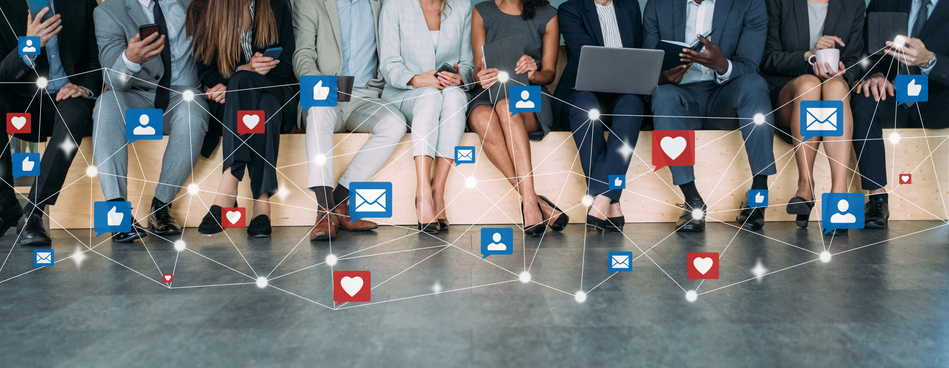 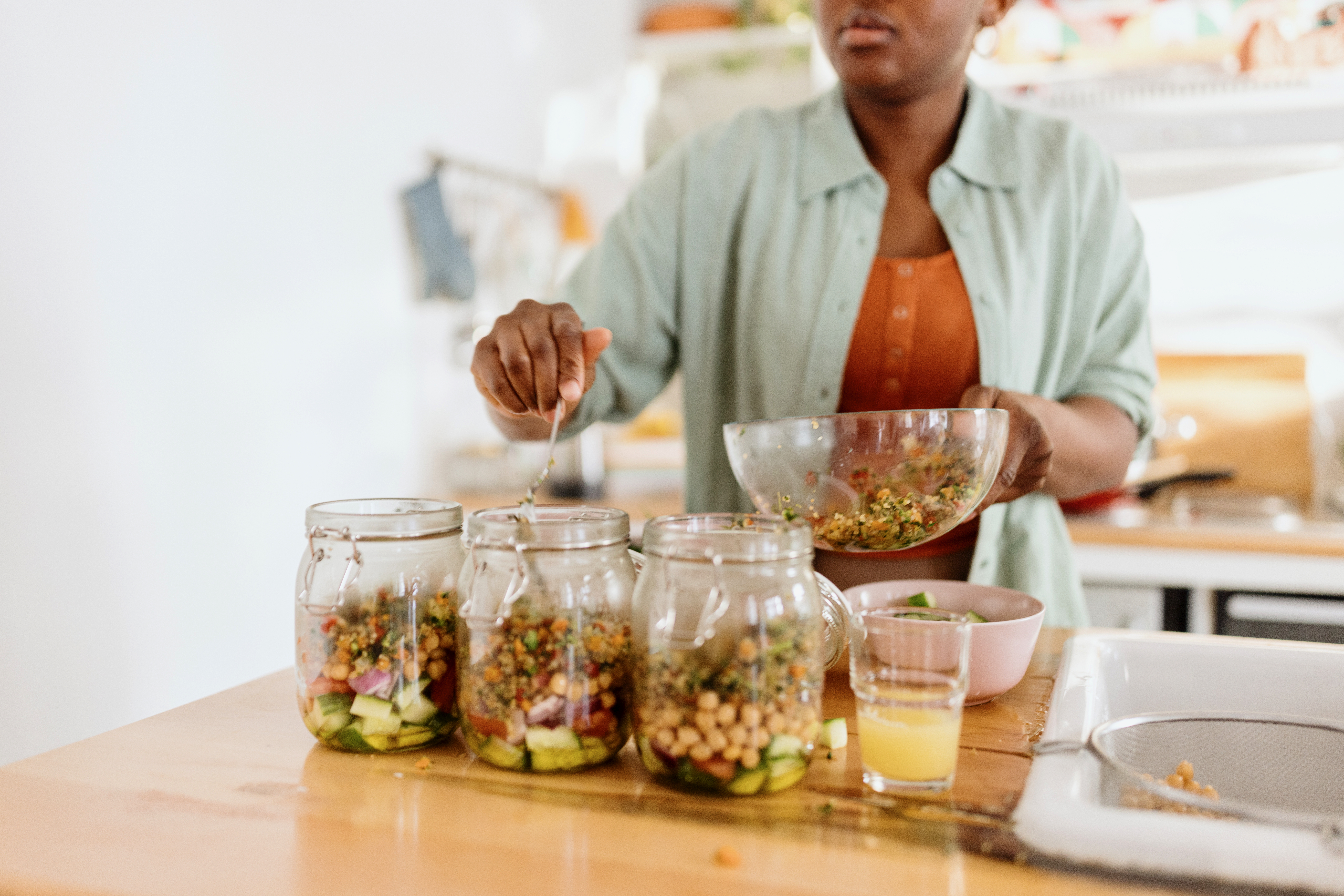 Lifestyle Rewards
True or False: Tiredness is one of the first symptoms of dehydration
True
False
What is a healthy option mentioned for a quick energy snack? 
Donut
Apples and nut butter
What is a strategy mentioned for stress management?
Journaling
Shallow breathing

* If your company has elected questions for lifestyle rewards, it will be noted when you submit on your account.
[Speaker Notes: To Change a Picture
Right click on the picture you want to change, click “change picture,” then “from a file.” 
O:\Wholesale Sales & Marketing\1. HealthCheck360\8. Templates\PowerPoint\Photos for PowerPoint

To Change an Icon: Go to “Insert” in the top menu, click icons, then select the icon you wish to include. You can update the color under the “Shape Format” tab.]
Get in Touch
Social Media
www.twitter.com/healthcheck360
www.facebook.com/healthcheck360
www.healthcheck360.com/blog
www.instagram.com/healthcheck360/
@HealthCheck360 or #HealthCheck360
Watch past webinars and register for upcoming
www.healthcheck360.com/blog
Contact a Health Coach
1-866-511-0360 or healthcoach@healthcheck360.com
[Speaker Notes: To Change a Picture
Right click on the picture you want to change, click “change picture,” then “from a file.”]
Questions?
[Speaker Notes: To Change a Picture
Right click on the picture you want to change, click “change picture,” then “from a file.” 
O:\Wholesale Sales & Marketing\1. HealthCheck360\8. Templates\PowerPoint\Photos for PowerPoint]